Build vs Buy - Digital Dilemma
David Elliott – CCIO & Executive Director of Child Health and Clinical Support
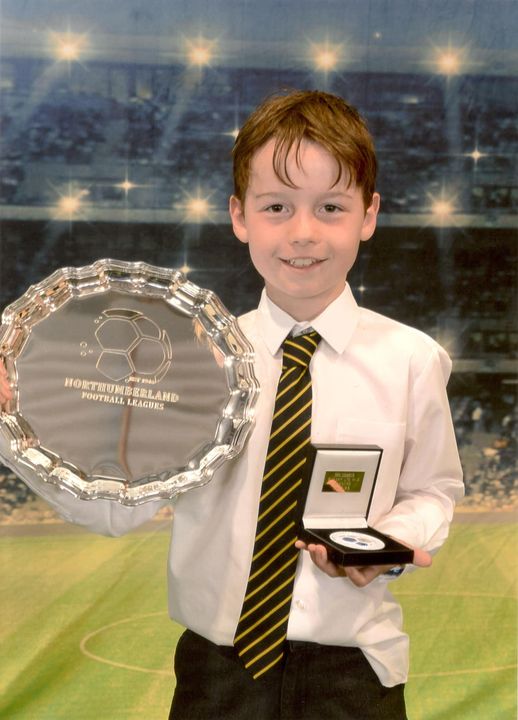 Jack (May 2023)



and Grace………
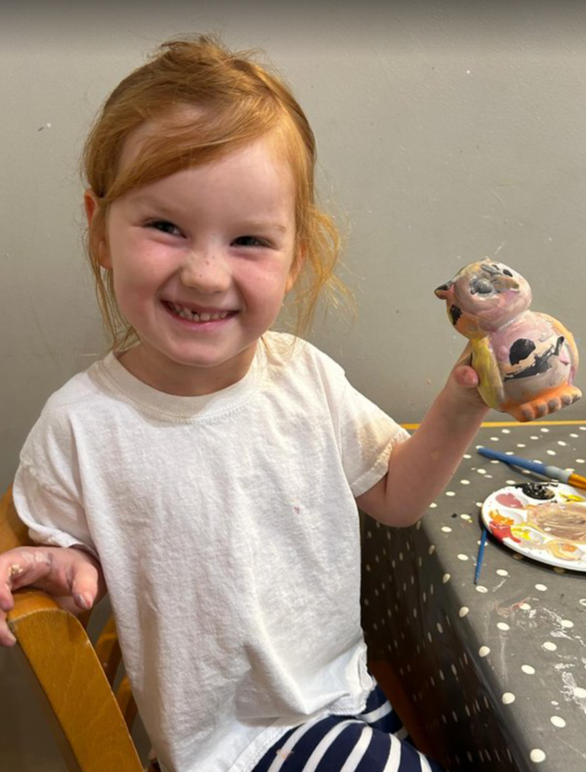 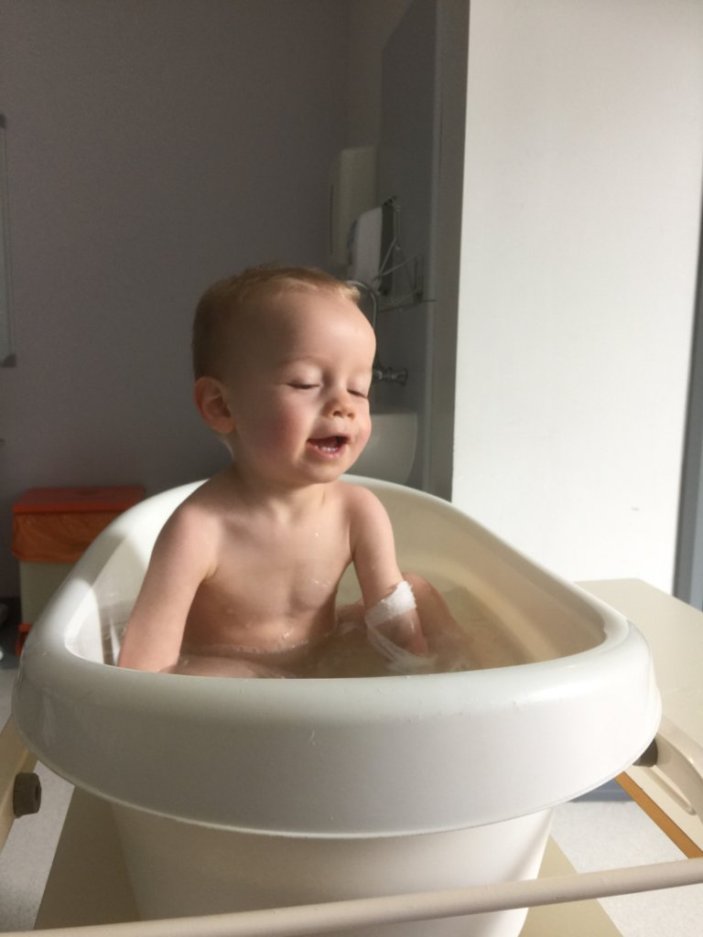 Jack (May 2015)
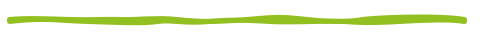 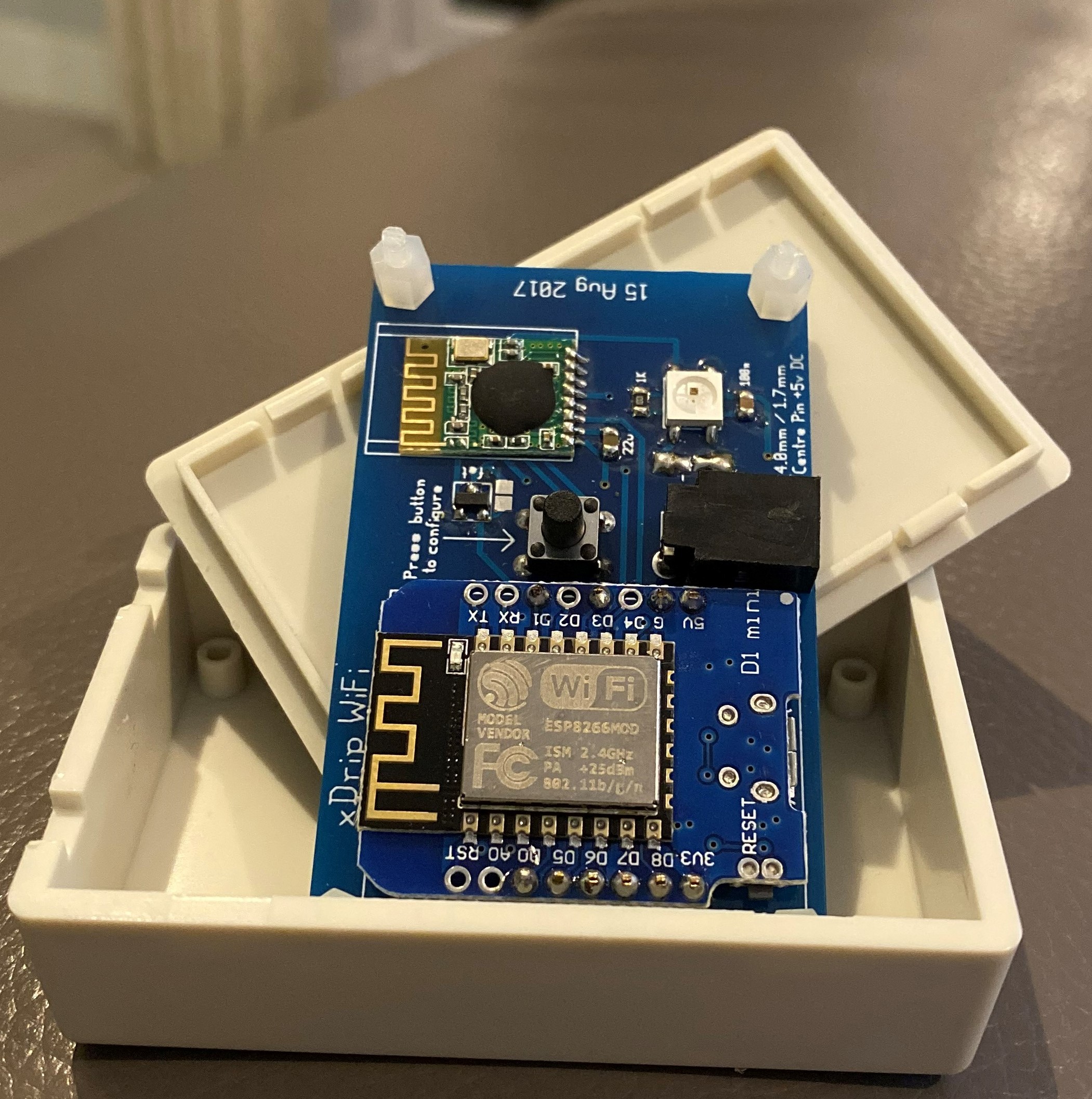 The Elliott Family T1 Tech Roadmap
3rd May 2015 – Jack diagnosed.
August 2015 – Sleep depravation kicks in.
January 2016 – Jacks pump gets delivered.
August 2016 – the Dexcom “sleep angel” arrives
Feb 2017 – Alert fatigue kicks in – the research starts
April 2017 – whole house monitoring
March 2017 – #wearenotwaiting Nightscout Foundation group joined
April 2017 – remote monitoring
December 2018 – Looping breakthrough and testing. 
Saturday 9th July 2018 – the Elliott family sleeps through the night. 18 automatic basal adjustments
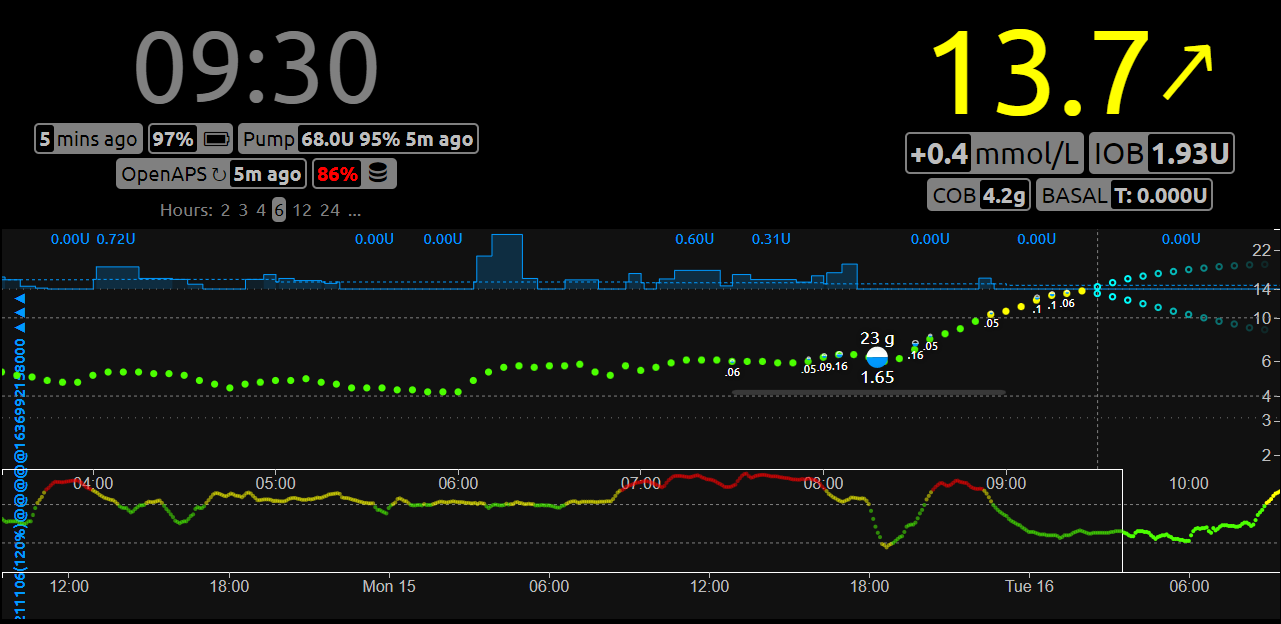 Digital Innovation in Established Healthcare
Risks in Digital and Healthcare
Northumbria Build vs Buy
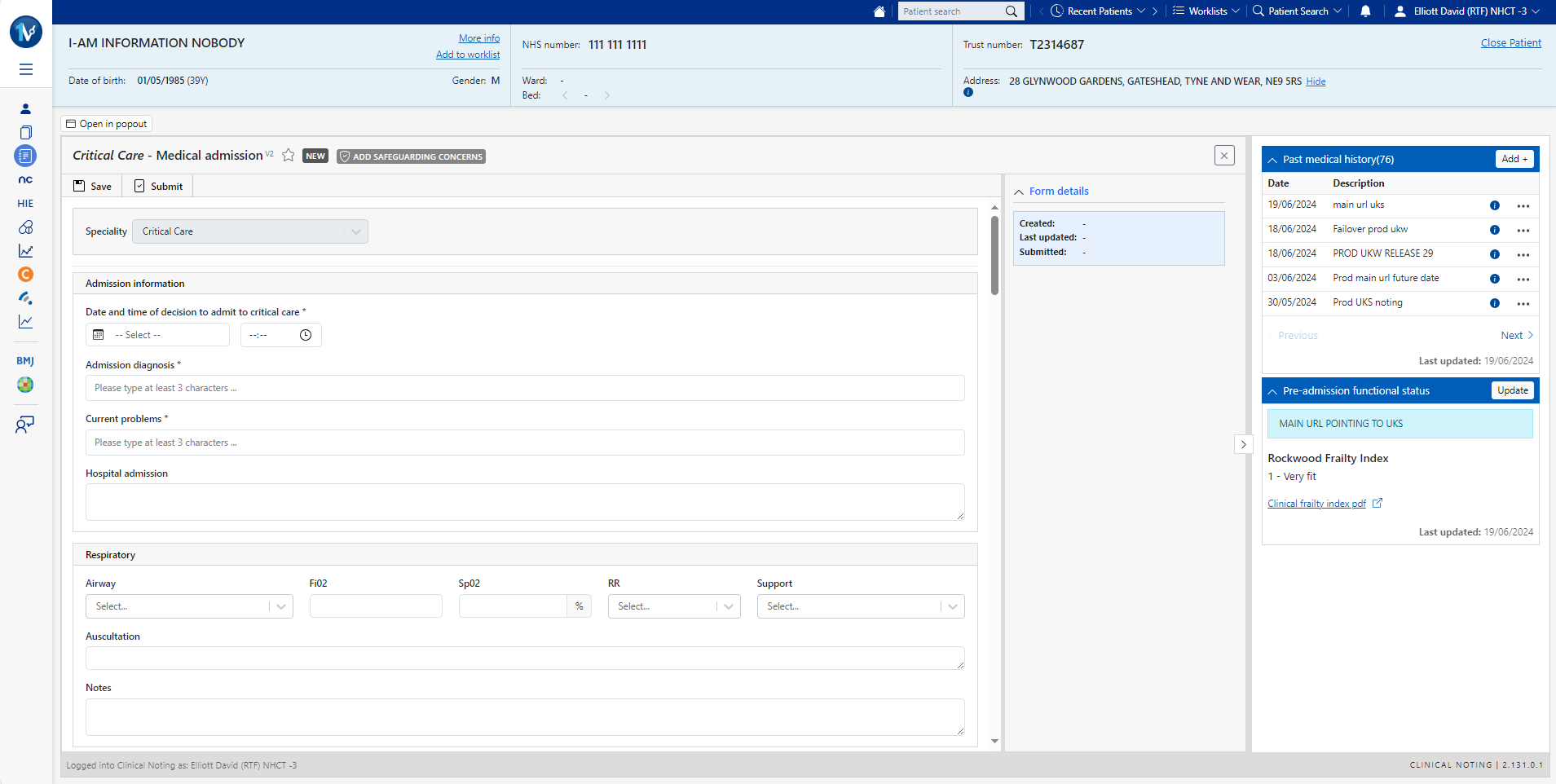 Clinical Noting OneView Development
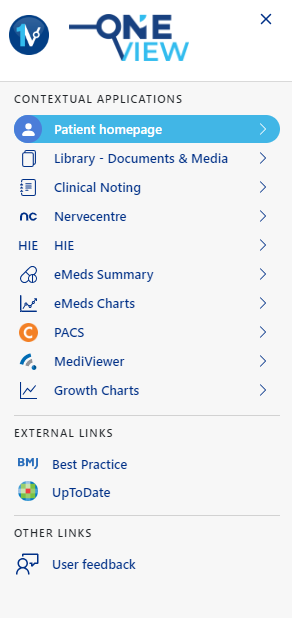 Launched 4th July 2022
Live – inpatients and outpatients
120,000 notes added per month
Lean towards structured data
Not just replacing paper
Specialty leadership 
Time commitment from medical, nursing and managerial.
Iterative process
Total Cost £1.6m
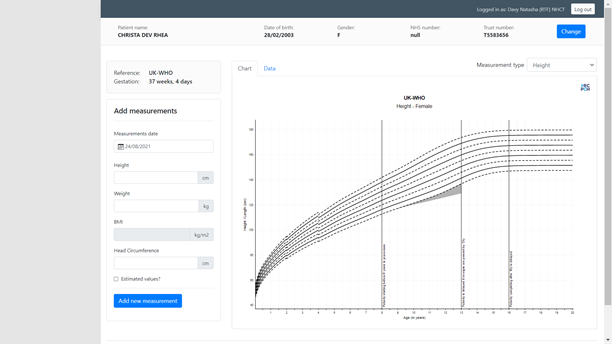 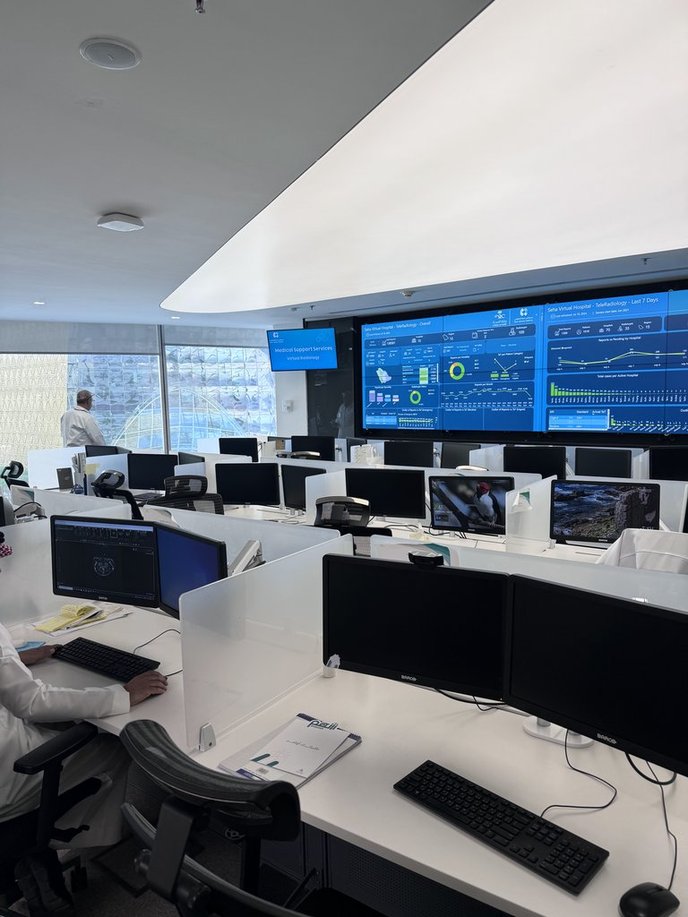 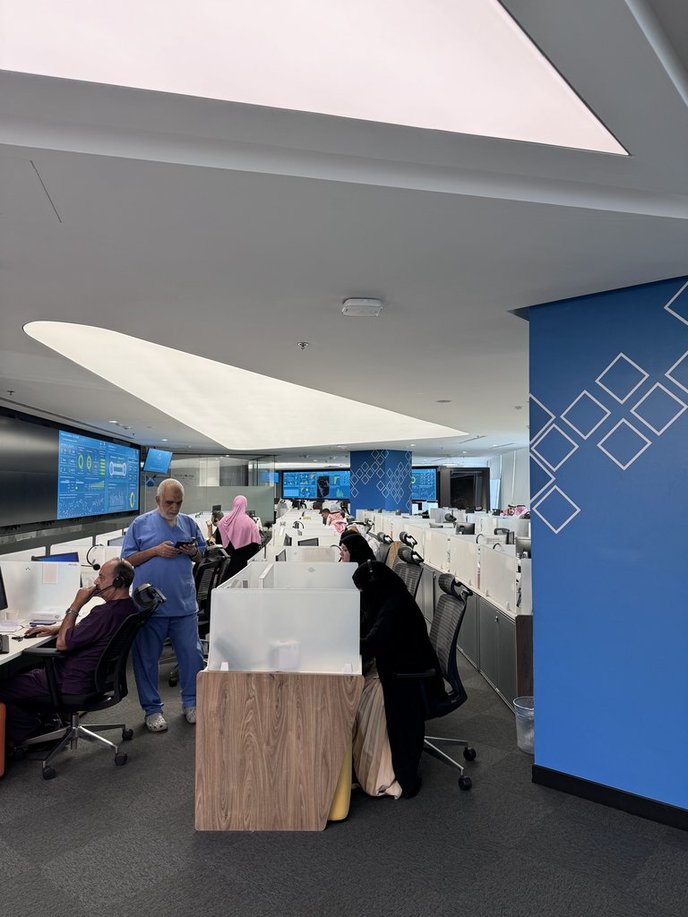 Digital is only part of it…….
Thank you